Entrenamiento en pruebas objetivas
Políticas y Relaciones Internacionales
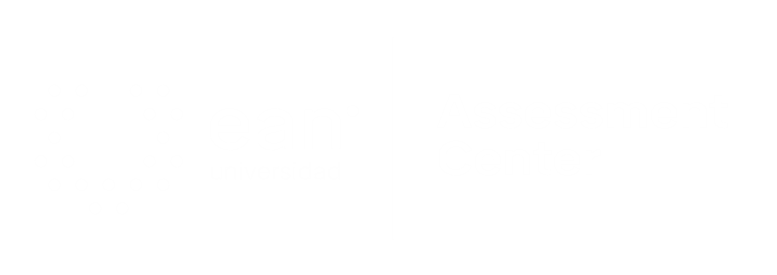 Apreciados docente y estudiantes
El siguiente entrenamiento está diseñado para que puedan familiarizarse con la estructura y funcionamiento de las pruebas objetivas. Con este documento ustedes tendrán la posibilidad de conocer en detalle los principales componentes de los ítems que conforman la prueba objetiva.

Este entrenamiento ha sido construido con información equivalente a la que se encuentra en las pruebas reales, por lo que se espera que los estudiantes obtengan herramientas esenciales para su apropiado desempeño en las pruebas.

¡Bienvenidos!
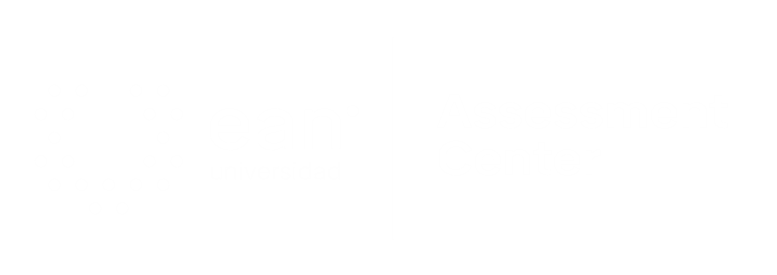 Comencemos…
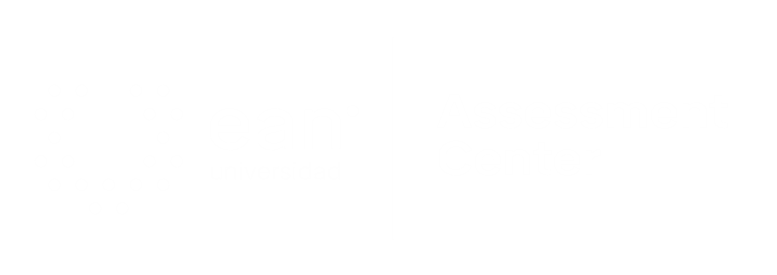 1. Caso o situación problémica
La política de drogas del gobierno colombiano considera al consumidor de drogas un elemento nocivo de la sociedad que tiene que castigar y excluir para el beneficio de nuestra democracia y la paz. Por este motivo, ha sido cuestionada por considerarse un fracaso al evitar su radicación.
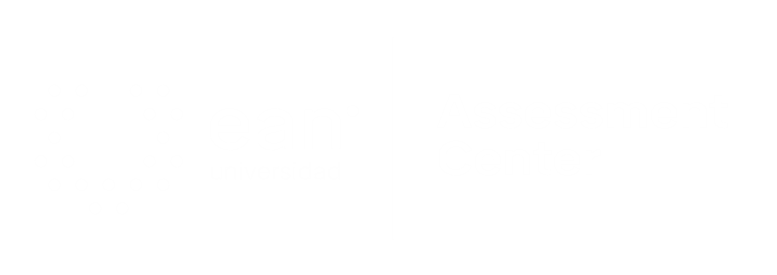 Enunciado
Este tipo de política es influenciada por quién, por qué razón y se le conoce con el nombre de:
Opciones de respuesta
a. OTAN que considera al terrorismo como el mal del siglo XXI y se llama la terrorización de las drogas.
b. Los países productores de droga que han sido afectados por la lucha contra las drogas y se llama la legalización de las drogas.
c. Por Estados Unidos que lo considera un problema de seguridad nacional y se llama la securitización de las drogas.
d. Los países del Cono Sur al considerar la droga un problema multilateral y se conoce como la priorización de las drogas.
c
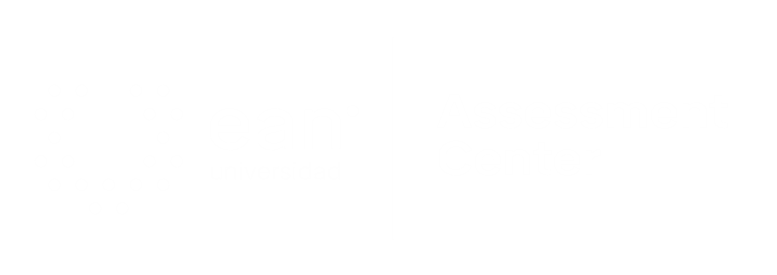 2. Caso o situación problémica
La política exterior colombiana ha sido cerrada a territorios que no tienen interés comercial o político. Entre ellos se encuentra Asía, donde sus contactos comerciales han sido pocos, y los países con los que ha establecido relaciones son escasos. Muy pocos presidentes de Colombia han ido de visita oficial a dicho continente.
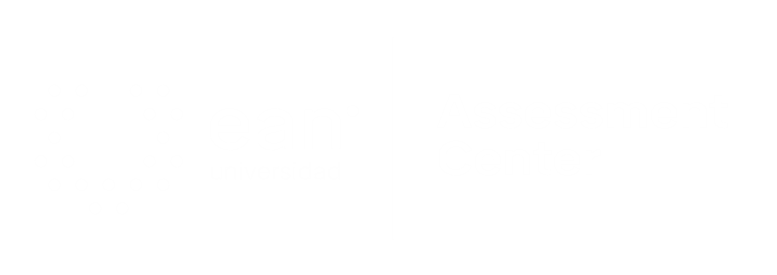 Enunciado
Si se quisiera establecer negocios con esta región, las acciones que el gobierno debería hacer o impulsar serían:
Opciones de respuesta
a. Establecer visitas empresariales con inversionistas de la región.
b. Crear embajadas con los países de la región.
c. Establecer acuerdos comerciales de zonas de libre comercio e inversión.
d. Hacer una visita presidencial a alguno de los países de la región asiática.
c
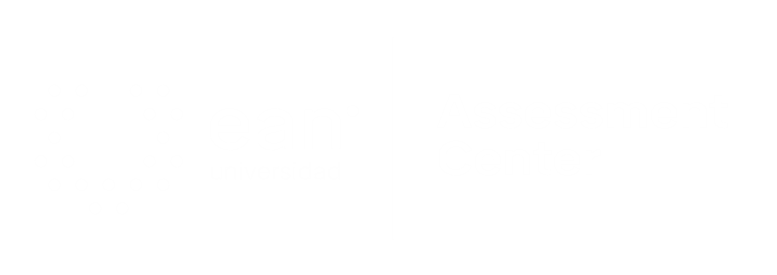 3. Caso o situación problémica
"Cuando Argentina invadió las Islas Malvinas pidió el apoyo de los países americanos, pero no lo obtuvo de nuestro país (por razones obvias). Ante esto, los argentinos nos calificaron como el país Caín de América (Rincón Ernesto “El Caín del mundo”. El tiempo, 1997. Recuperado del archivo digital del tiempo http://www.eltiempo.com/archivo/documento/MAM-683366)".
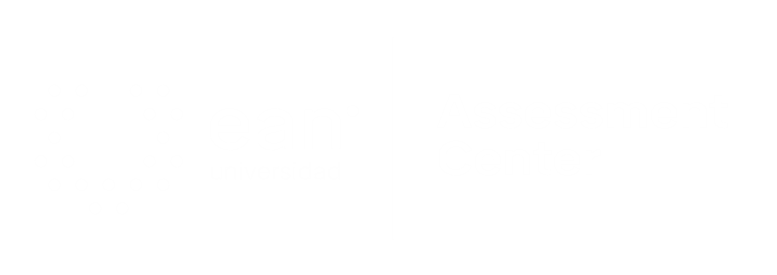 Enunciado
Si se quisiera establecer negocios con esta región, las acciones que el gobierno debería hacer o impulsar serían:
Opciones de respuesta
a. Establecer visitas empresariales con inversionistas de la región.
b. Crear embajadas con los países de la región.
c.  Establecer acuerdos comerciales de zonas de libre comercio e inversión.
d. Hacer una visita presidencial a alguno de los países de la región asiática.
c
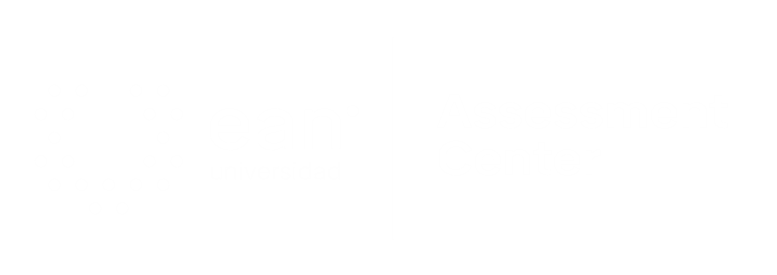 4. Caso o situación problémica
Cada vez que un presidente norteamericano visita Colombia, existen disturbios estudiantiles y otros eventos de violencia. En la visita de Obama en la Cumbre de las Américas, estallaron varios petardos en Bogotá y en Cartagena, resaltando el que estalló cerca de la embajada.
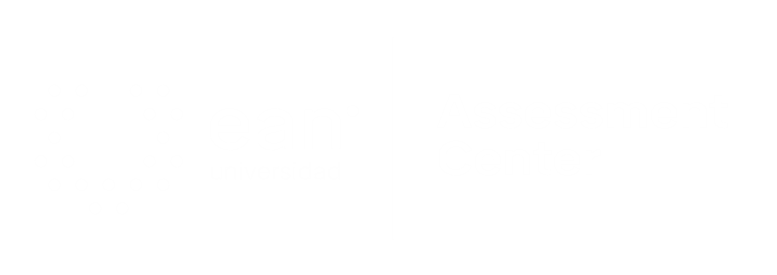 Enunciado
Desde la percepción de la teoría de las relaciones internacionales, Estados Unidos debería:
Opciones de respuesta
a. Incrementar su infraestructura militar, como lo afirma la teoría realista
b. Mejorar la imagen de Estados Unidos en Colombia como lo afirma la teoría de interdependencia.
c. Incrementar acciones para disminuir la lucha de clases como lo afirma la teoría marxista.
d. Dejar de utilizar el dilema de seguridad, como lo afirma la teoría postmodernista.
b
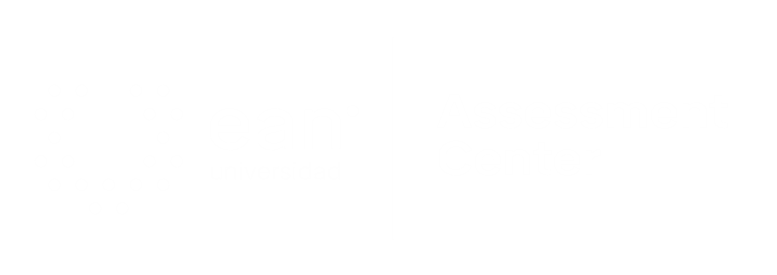 5. Caso o situación problémica
Cada vez que un presidente norteamericano visita Colombia, existen disturbios estudiantiles y otros eventos de violencia. En la visita de Obama en la Cumbre de las Américas, estallaron varios petardos en Bogotá y en Cartagena, resaltando el que estalló cerca de la embajada.
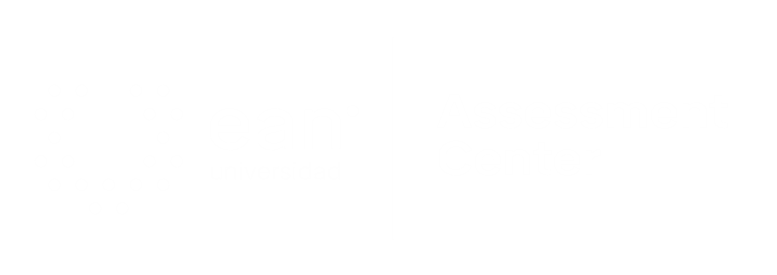 Enunciado
Desde la percepción de la teoría de las relaciones internacionales, Estados Unidos debería:
Opciones de respuesta
a. Incrementar su infraestructura militar, como lo afirma la teoría realista
b. Mejorar la imagen de Estados Unidos en Colombia como lo afirma la teoría de interdependencia.
c. Incrementar acciones para disminuir la lucha de clases como lo afirma la teoría marxista
d. Dejar de utilizar el dilema de seguridad, como lo afirma la teoría postmodernista.
b
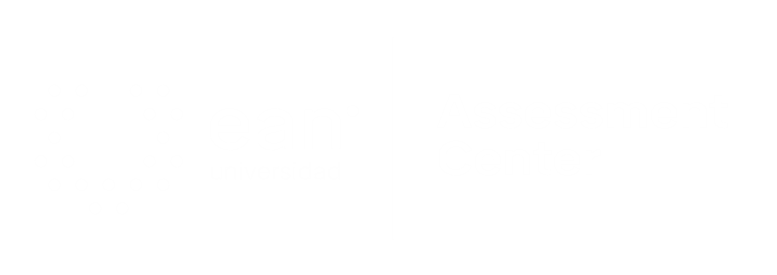 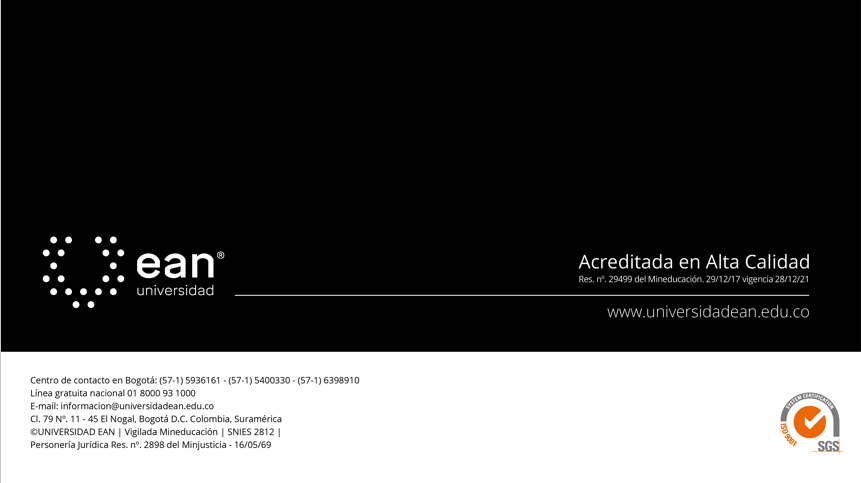